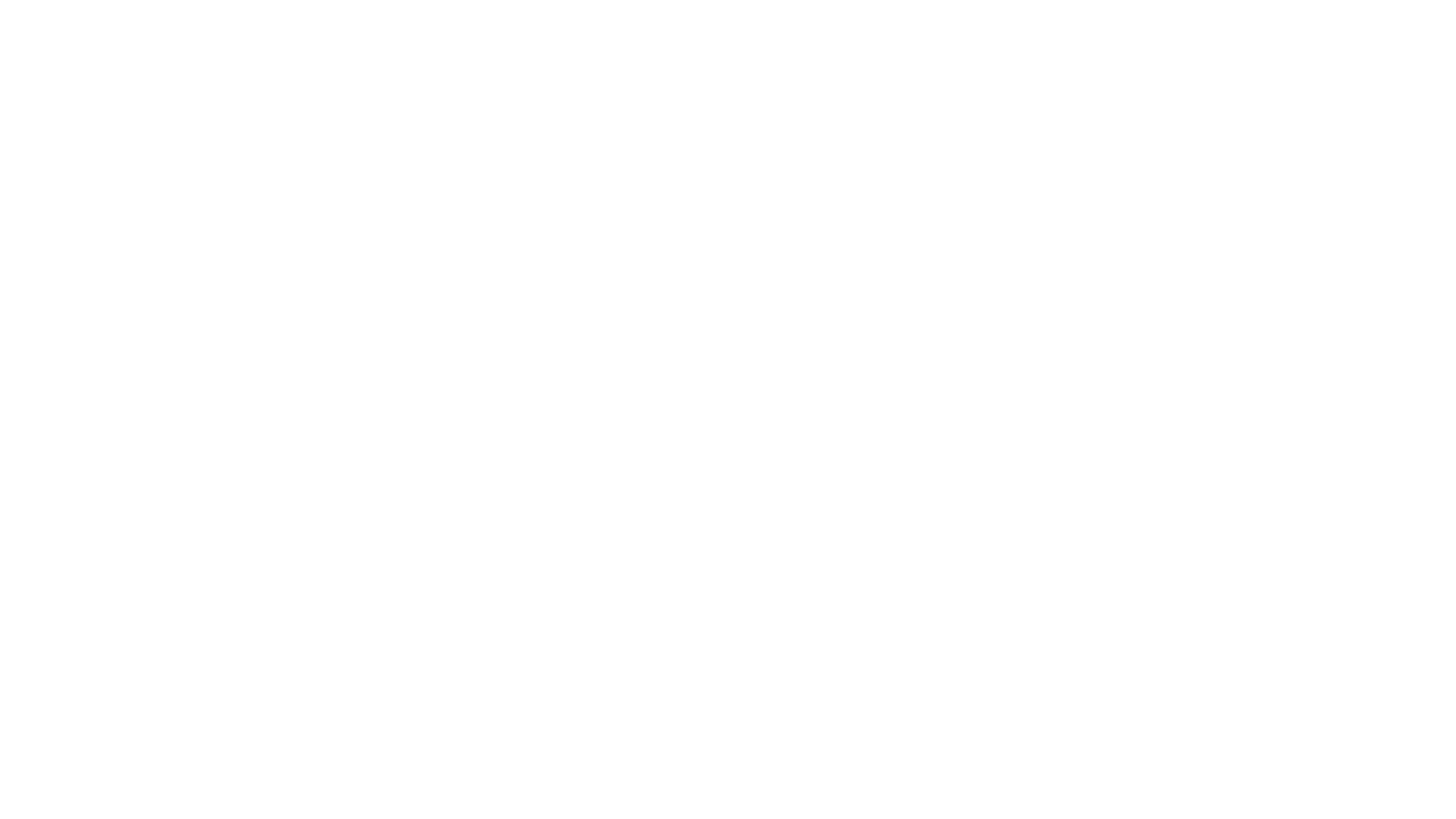 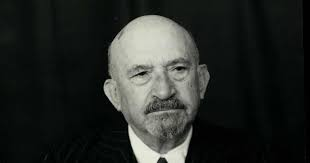 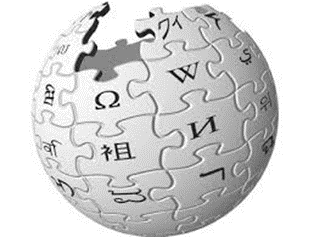 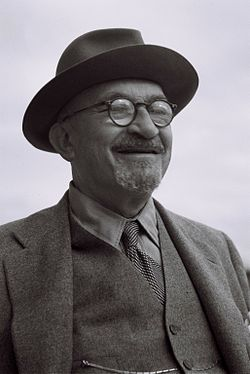 Chaim Weizmann 
The Forgotten Father
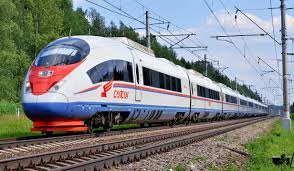 Statesman and Scientist
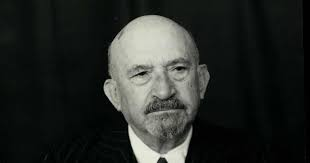 Rails of Vision
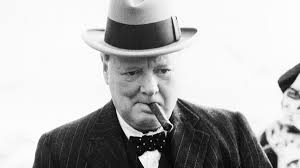 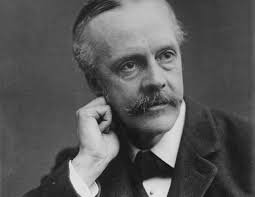 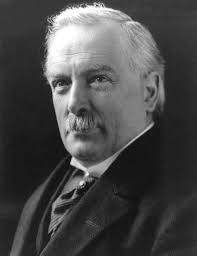 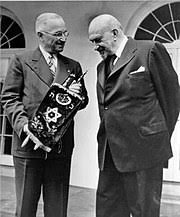 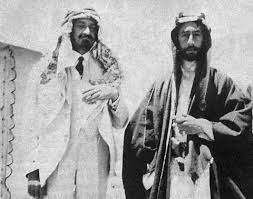 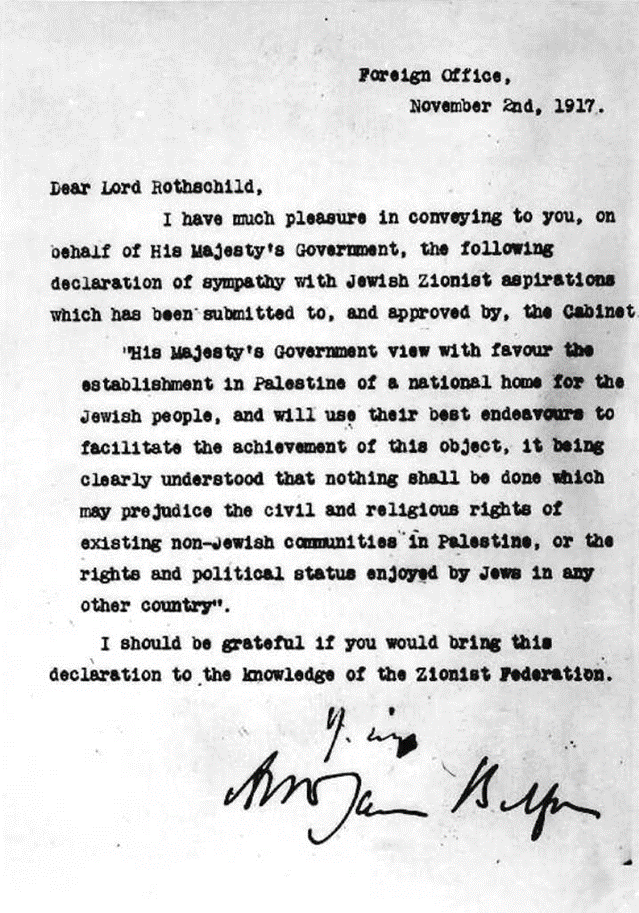 Statesman
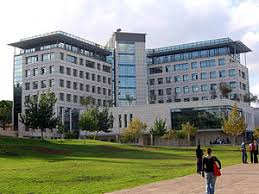 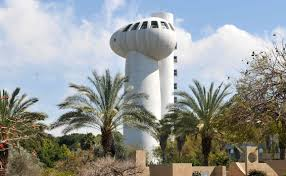 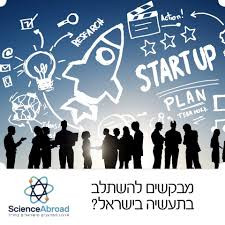 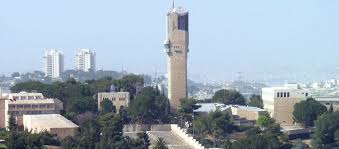 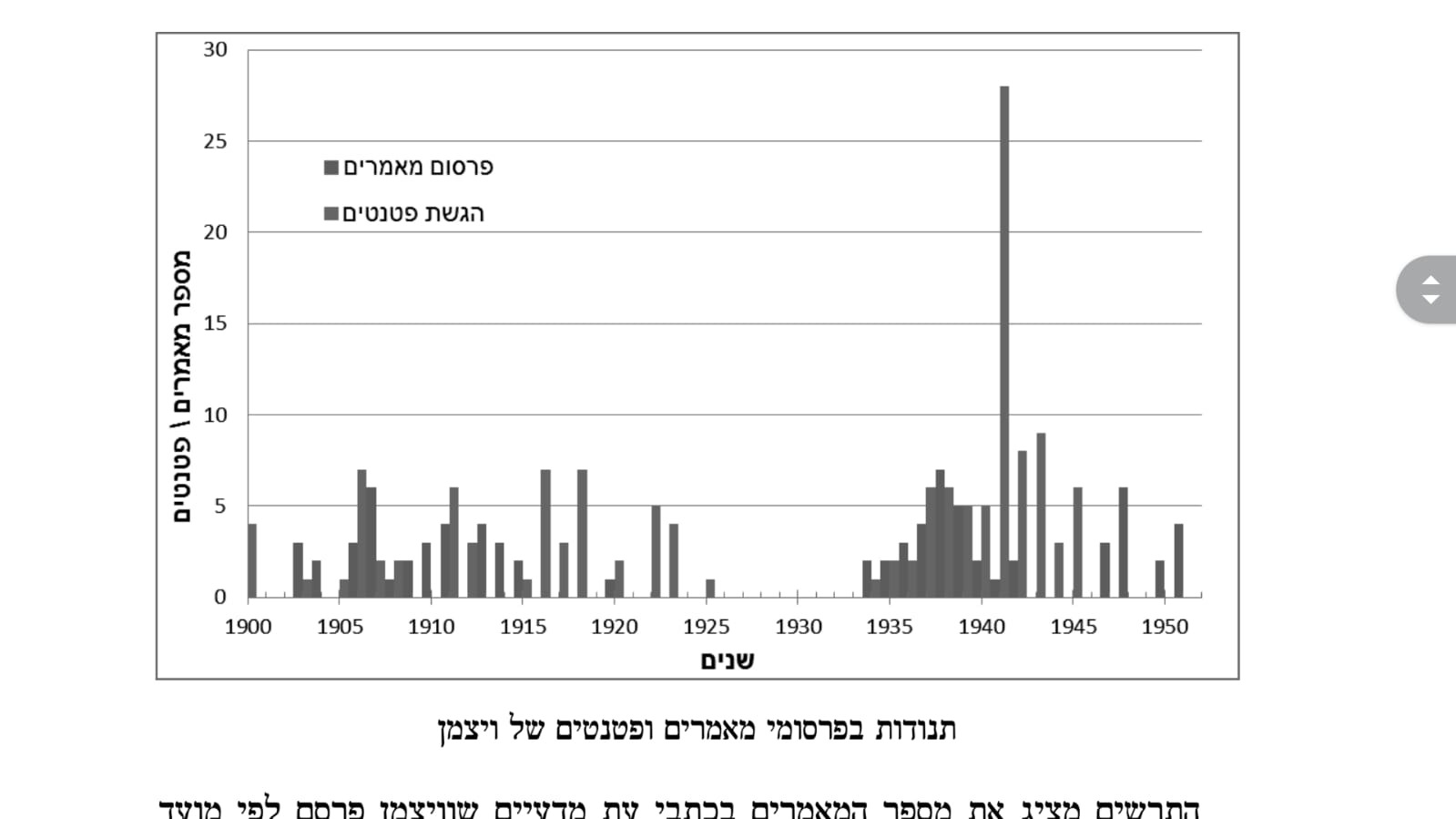 220 registered patents
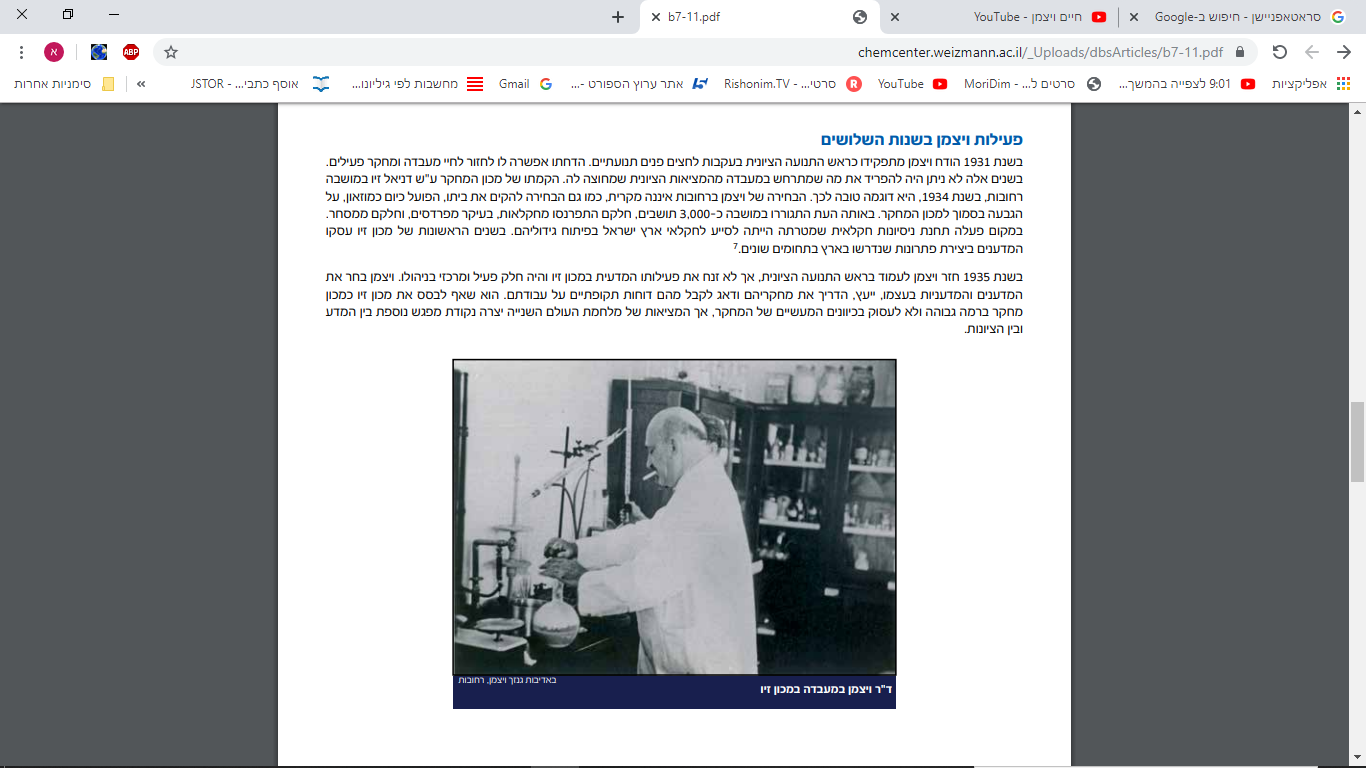 The Scientist
February 1949Things said during the opening meeting of the constituent Assembly
"... Science and research are the foundations of all human creation. All good work we have done in science and research among the nations of the world we must now mobilize for our homeland ..."
Statesman and ScientistSummary
Weizman - the beginning of Israeli diplomacy
A major influencer in all decision-making nodes that required outside involvement; Pragmatic action
The father of science, research, R&D and academic culture in the State of Israel
Beginning in the 1930s a high friction with Ben Gurion regarding the leadership of the Zionist Organization
November 1952 Ben Gurion's obituary eulogizes Weizmann
"Yesterday morning, the Hebrew nation's minister in his generation, the first president of Israel, the knight of chemical science, the man of magic, inspiration and supreme authority ...
For decades served as the focal point ... and legalized the rebirth of the State of Israel, when no one did it before ... The only international personality in the world that was entirely Jewish - was the personality of Dr. Haim Weizman "